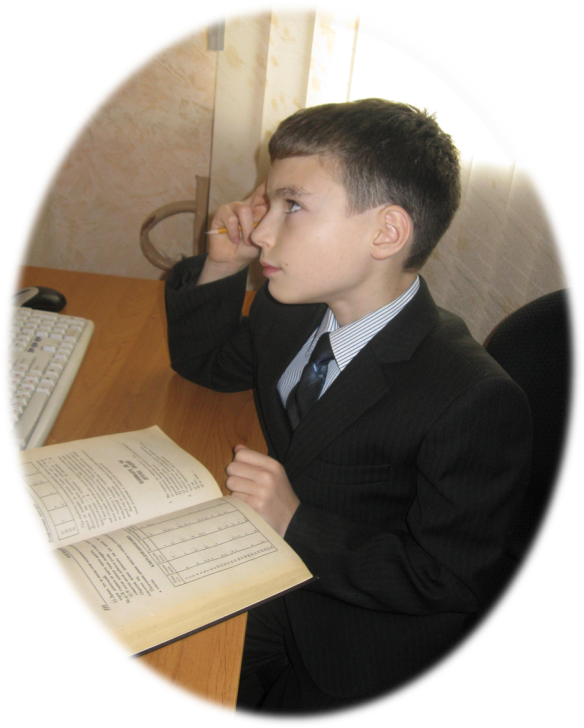 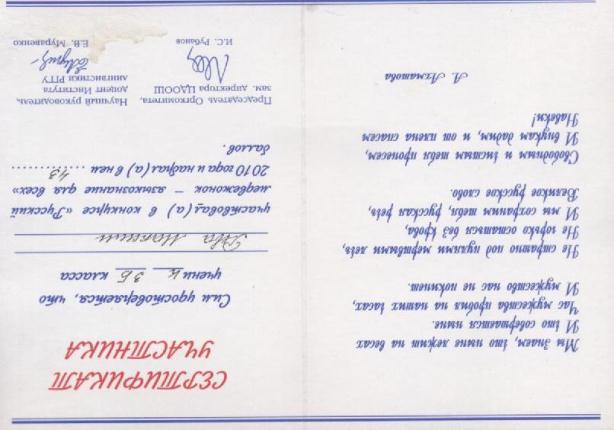 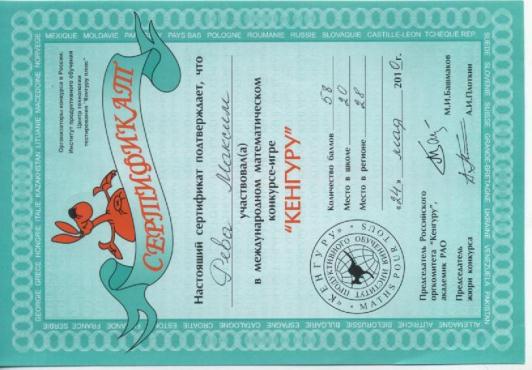 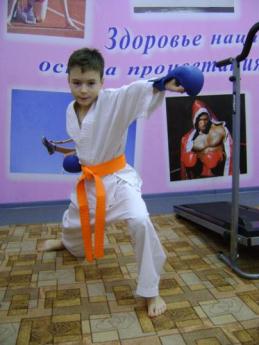 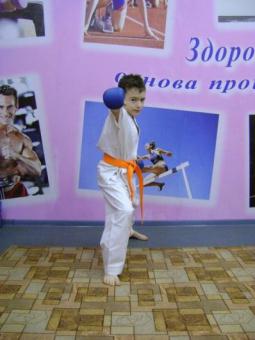 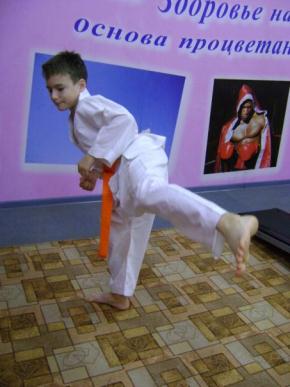 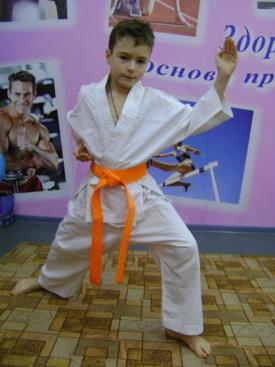 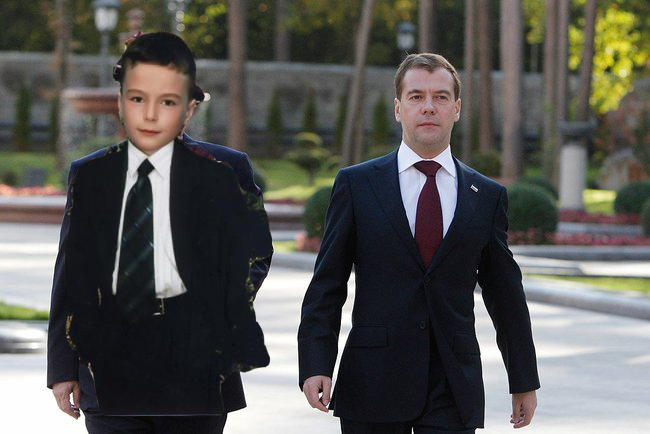 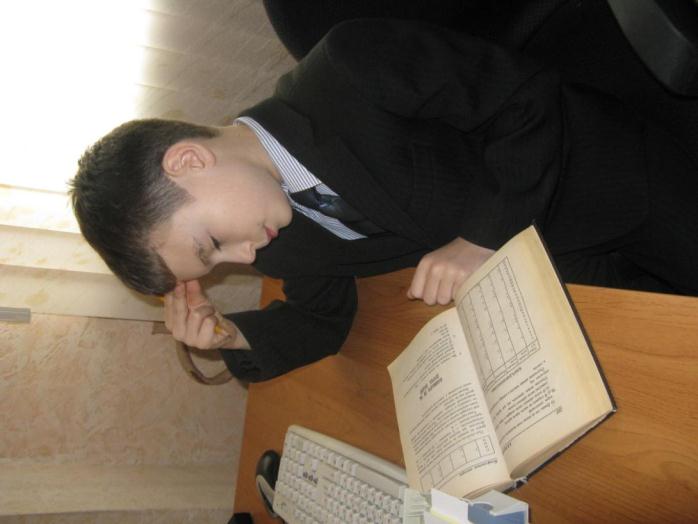 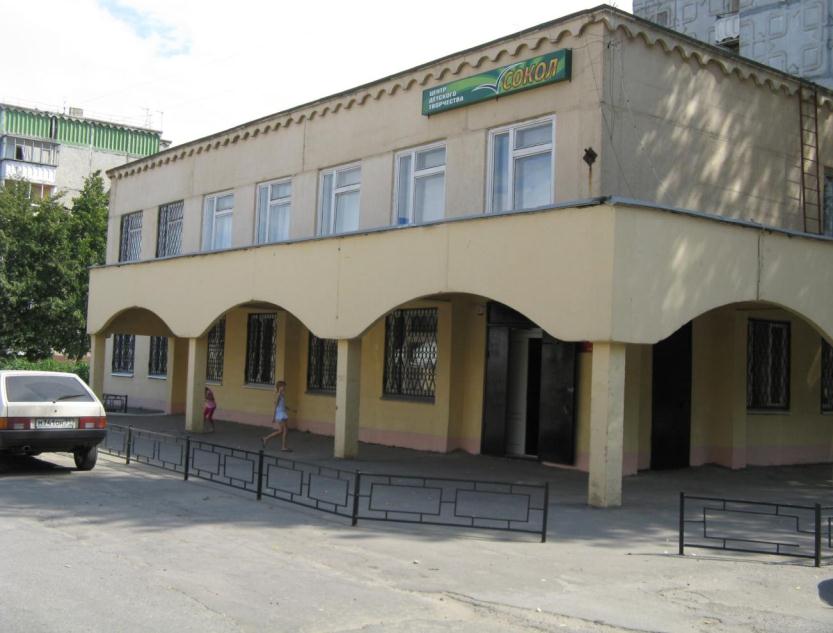 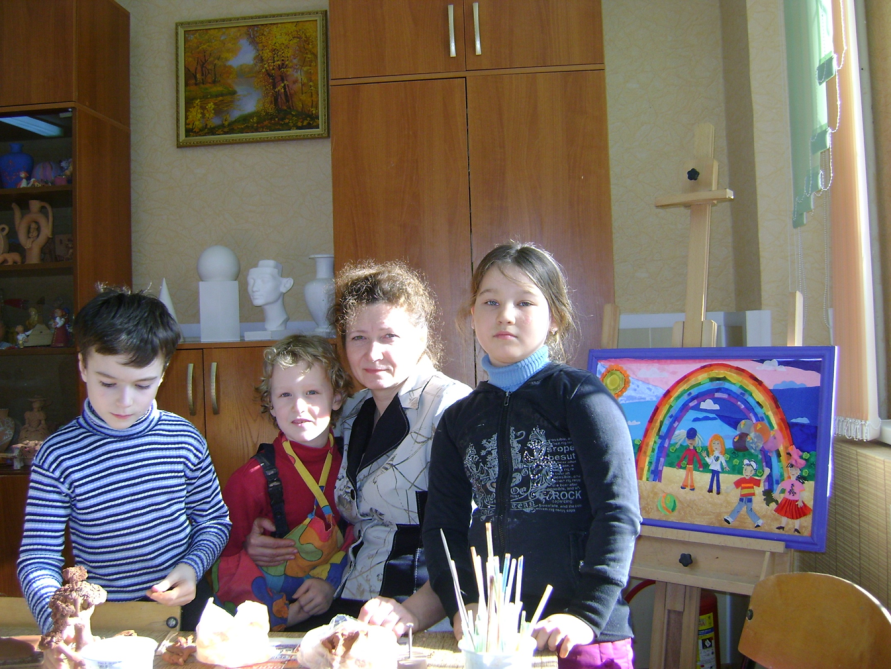 «Глиняная фантазия»
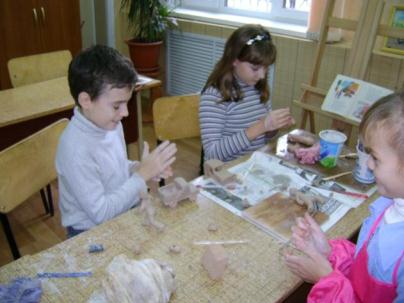 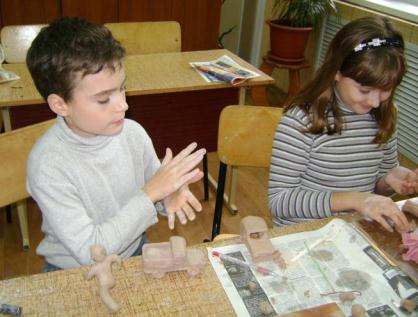 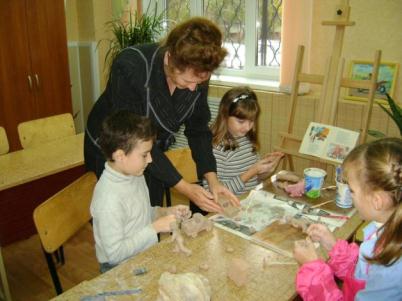